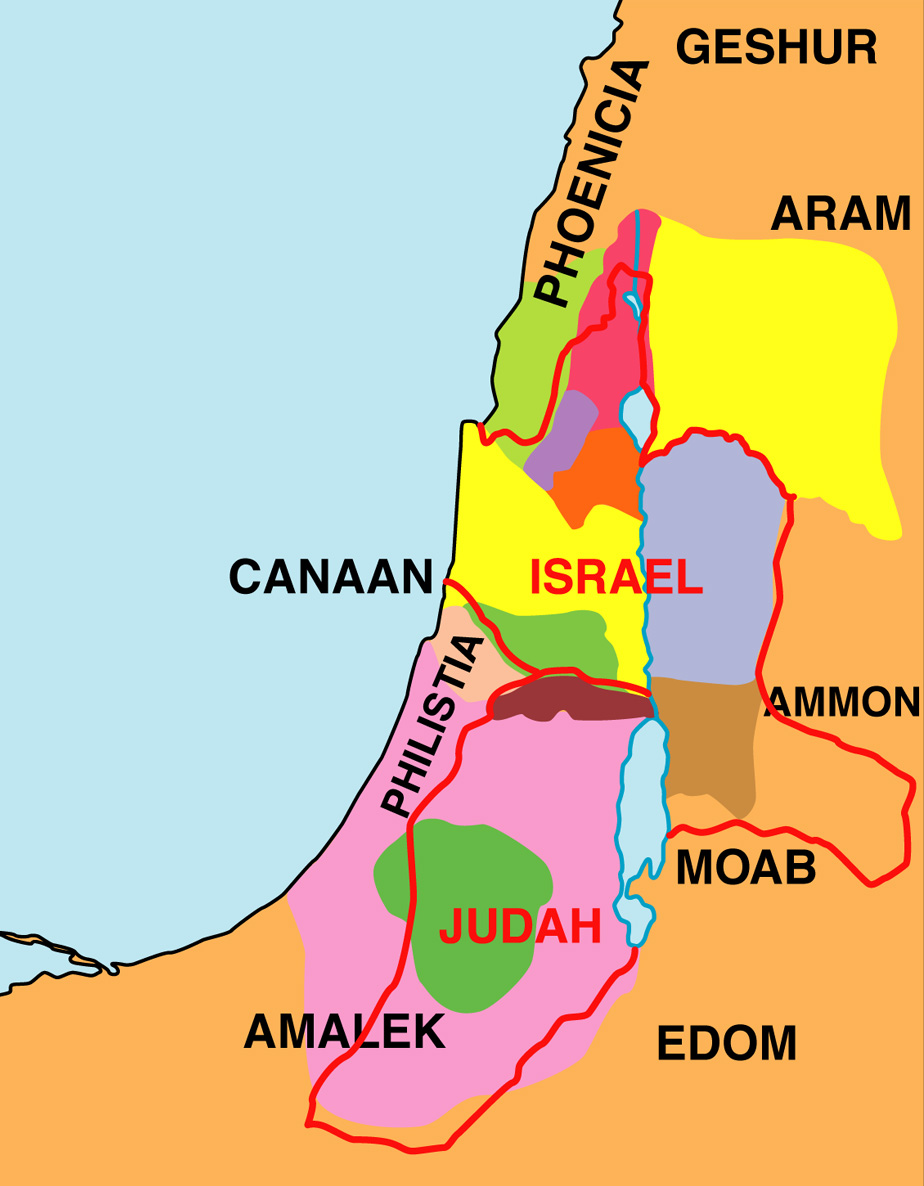 JUDAH (South)
ISRAEL (North)
Rehoboam (17 years) 

Abijam (3 years)

Asa (41 years)
Jeroboam (22 years)




Nadab (2 years)
Baasha (24 years)

Elah (2 years)
Zimri (7 days)
Omri (12 years)

Ahab (22 years)
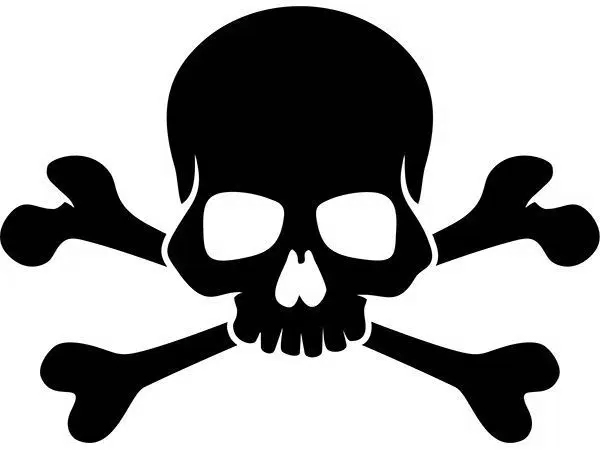 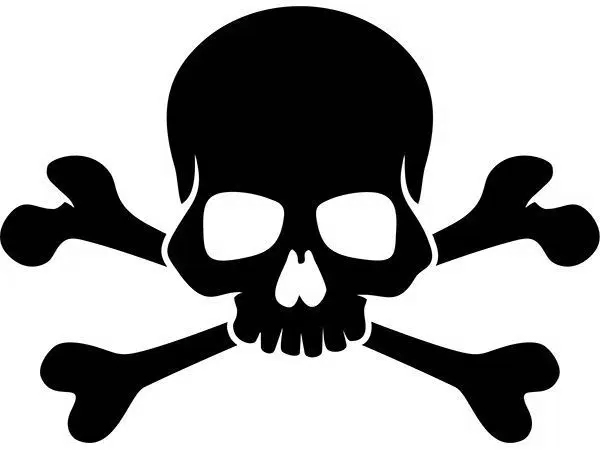 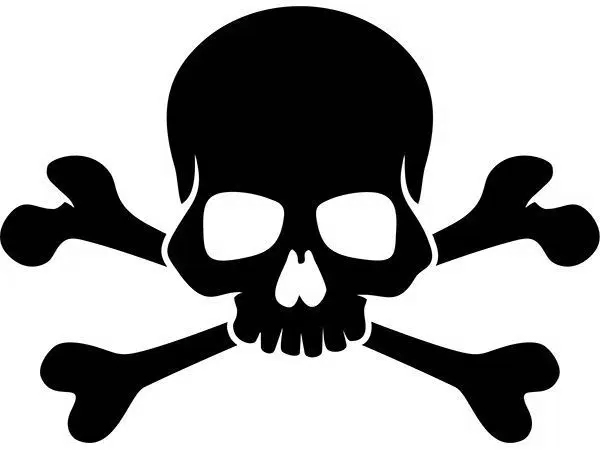 JUDAH (South)
ISRAEL (North)
Rehoboam (17 years) 

Abijam (3 years)

Asa (41 years)








Jehoshaphat (25 years)
Jeroboam (22 years)




Nadab (2 years)
Baasha (24 years)

Elah (2 years)
Zimri (7 days)
Omri (12 years)

Ahab (22 years)
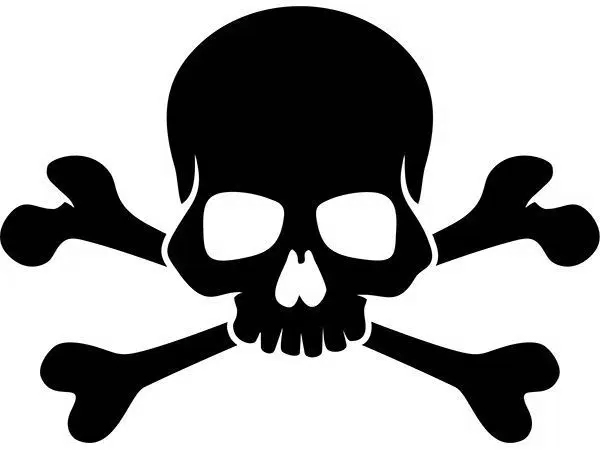 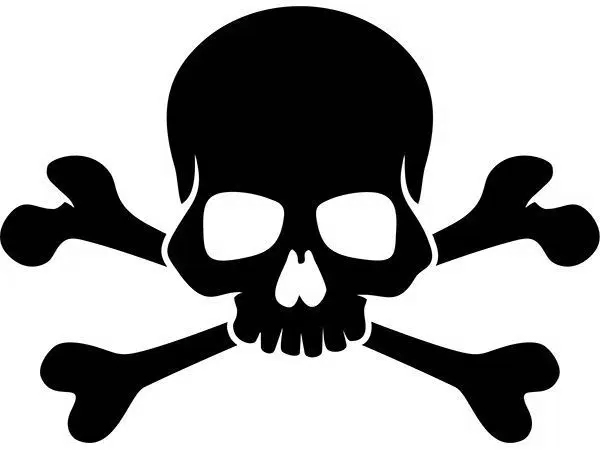 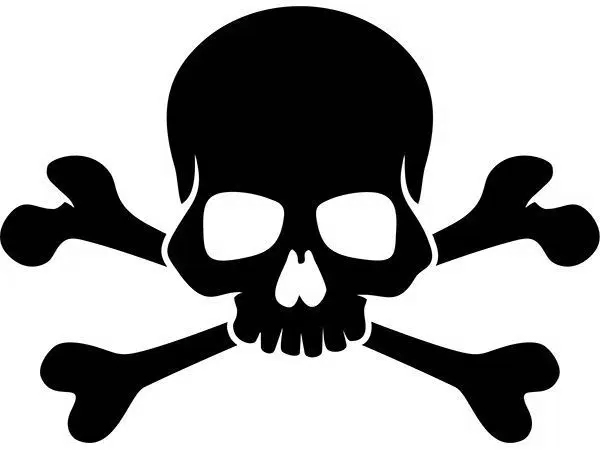 DOOMS DAY CLOCK 
158 years*
JUDAH (South)
ISRAEL (North)
ELIJAH
AHAB
Jehoshaphat
1.	Elijah declares to Ahab that there would be a drought (I Kings 17:1).  What is the point of that drought?  What does it prove?
JUDAH (South)
ISRAEL (North)
ELIJAH
AHAB
Jehoshaphat
2.	How does Elijah initially survive the drought (I Kings 17:2-7)?
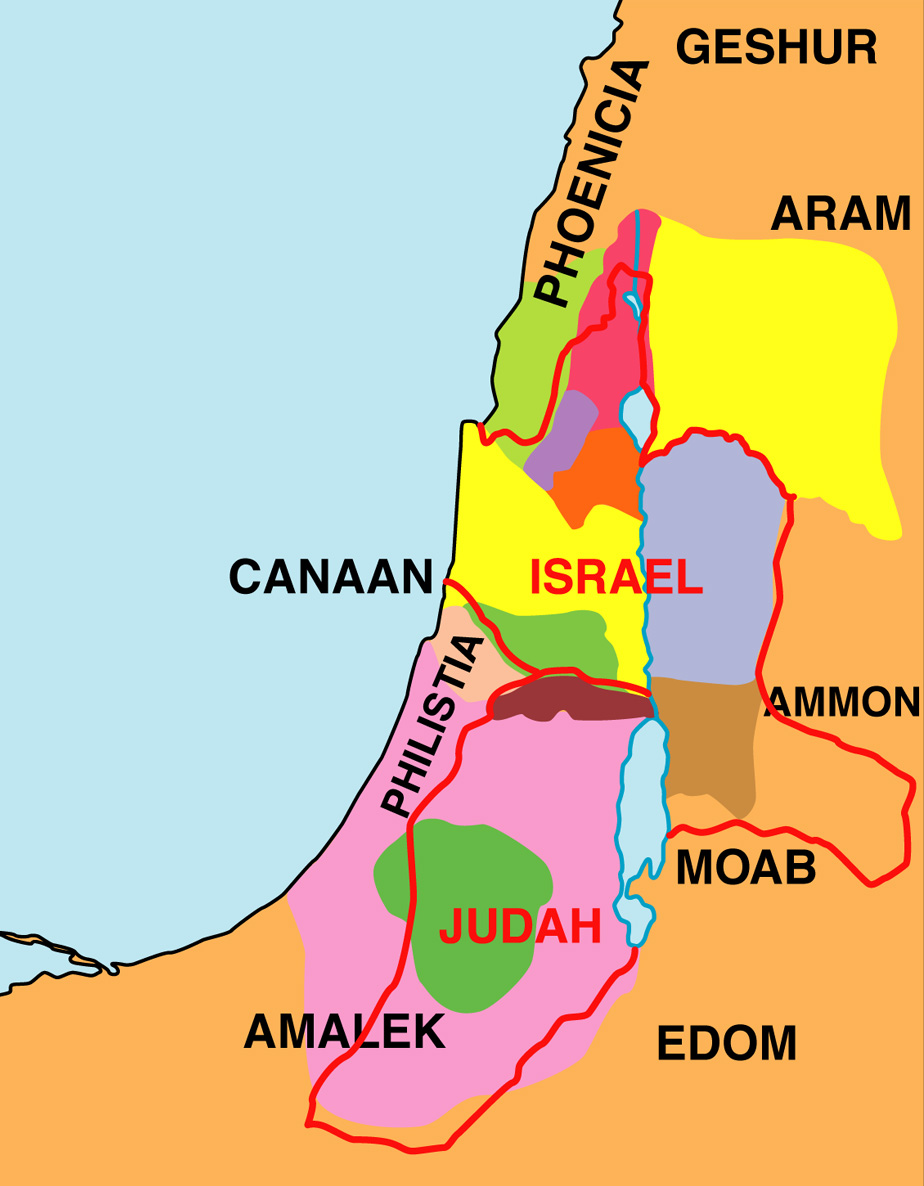 Samaria (Start here)*
Brook Cherith
Zarephath / Sidon
JUDAH (South)
ISRAEL (North)
ELIJAH
AHAB
Jehoshaphat
3.	In what way does the widow of Zarephath show faith (I Kings 17:8-16)?  How was she rewarded?
JUDAH (South)
ISRAEL (North)
ELIJAH
AHAB
Jehoshaphat
4.	What amazing miracle does Elijah perform (I Kings 17:17-24)?  To our knowledge, how many times has this miracle been performed before?
JUDAH (South)
ISRAEL (North)
ELIJAH
AHAB
Jehoshaphat
5.	What point is Jesus making when he references the widow of Zarephath (Lk. 4:25-26)?
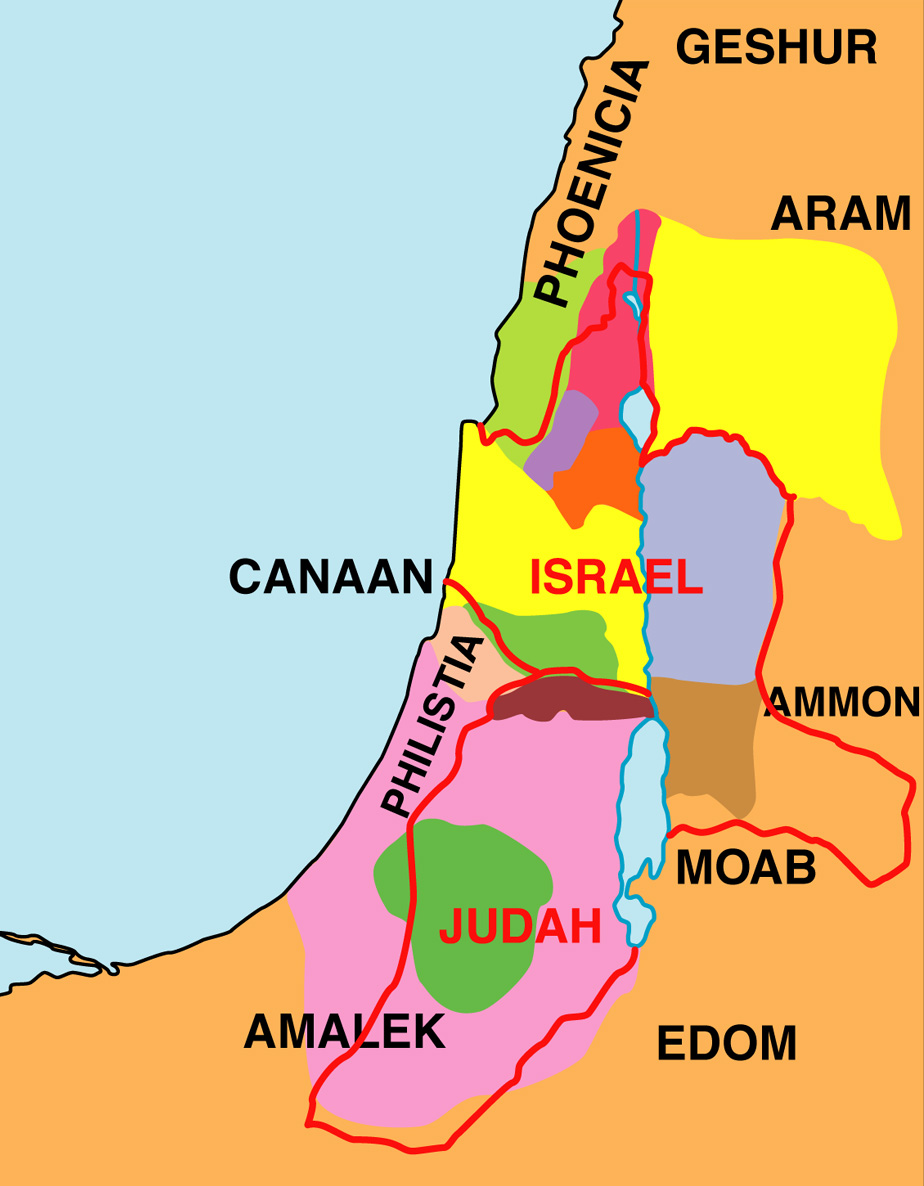 Samaria (Start here)*
Brook Cherith
Zarephath / Sidon
Mt. Carmel
JUDAH (South)
ISRAEL (North)
ELIJAH
AHAB
Jehoshaphat
6.	Obadiah is an unsung hero of the Bible.  What had he done and why (I Kings 18:1-16)?  What was he concerned about (I Kings 18:7-16)?
JUDAH (South)
ISRAEL (North)
ELIJAH
AHAB
Jehoshaphat
7.	Who was to blame for the drought (I Kings 18:17-18)?
JUDAH (South)
ISRAEL (North)
ELIJAH
AHAB
Jehoshaphat
8.	What decision did Elijah ask the people to make (I Kings 18:20-21)?  How did the people respond?
JUDAH (South)
ISRAEL (North)
ELIJAH
AHAB
Jehoshaphat
9.	How long did the prophets of Baal try to get their god to light their sacrifice (I Kings 18:25-29)?  What did they do to appeal to their god?  What were the two results of their efforts (I Kings 18:29)?  If you met one of these prophets of Baal, do you think they would come across as sincere believers of their religion or as two-faced hypocrites?
JUDAH (South)
ISRAEL (North)
ELIJAH
AHAB
Jehoshaphat
10.	What does Elijah do to show how different God is from Baal (I Kings 18:30-38)?  What was the result of the contest between Elijah and the prophets (I Kings 18:36-40)?
JUDAH (South)
ISRAEL (North)
ELIJAH
AHAB
Jehoshaphat
11.	What lessons can we learn from the end of the contest when the drought comes to an end (I Kings 18:41-46)?  What lesson does James take from Elijah and the drought (Jam. 5:17-18)?
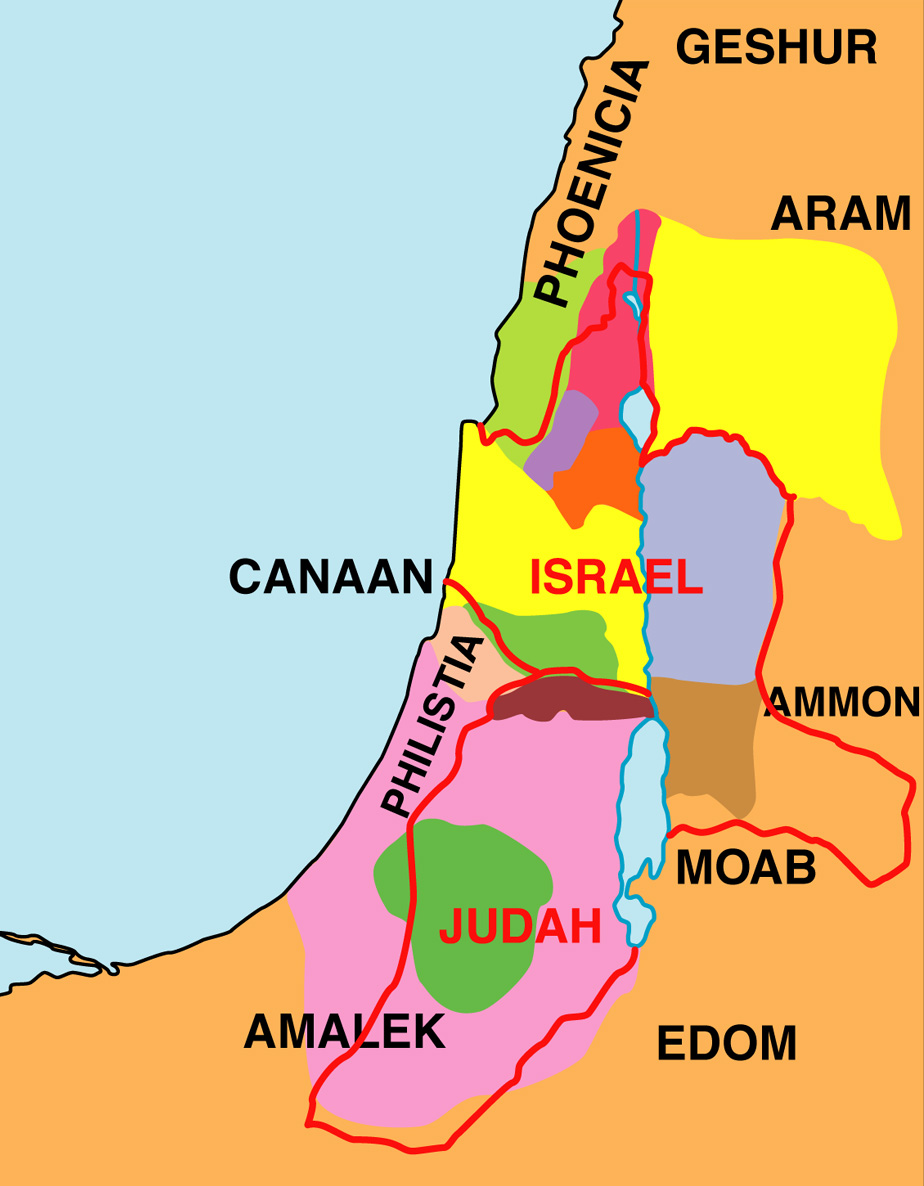 Samaria (Start here)*
Brook Cherith
Zarephath / Sidon
Mt. Carmel
Jezreel
Beersheba (and wilderness)
Mt. Sinai
JUDAH (South)
ISRAEL (North)
ELIJAH
AHAB
Jehoshaphat
12.	The contest against the prophets of Baal went very well.  Why does Elijah want to die (I Kings 19:1-14)?  In what ways does God respond to Elijah?  What do we learn about God in this chapter?
JUDAH (South)
ISRAEL (North)
ELIJAH
AHAB
Jehoshaphat
13.	We end this section with a divine preview of what is to come (I Kings 19:15-21).  What three tasks does God give Elijah to accomplish?  What encouragement does God give Elijah?
JUDAH (South)
ISRAEL (North)
ELIJAH
AHAB
Jehoshaphat
14.	The final revelation from God before the Years Of Silence involves a prophecy that Elijah would be coming again (Mal. 4:5-6).  What would Elijah do?  How does this compare to the work Elijah did during Ahab’s life?
JUDAH (South)
ISRAEL (North)
ELIJAH
AHAB
Jehoshaphat
15.	How is Elijah described (II Kings 1:8)?  How is John the Baptist described (Mt. 3:4; Mk. 1:6)?
JUDAH (South)
ISRAEL (North)
ELIJAH
AHAB
Jehoshaphat
16.	Has Elijah already come again (Mt. 17:10-13; Lk. 1:17)?
JUDAH (South)
ISRAEL (North)
ELIJAH
AHAB
Jehoshaphat
17.	Who appeared with Jesus on the Mount of Transfiguration (Lk. 9:30-31)?